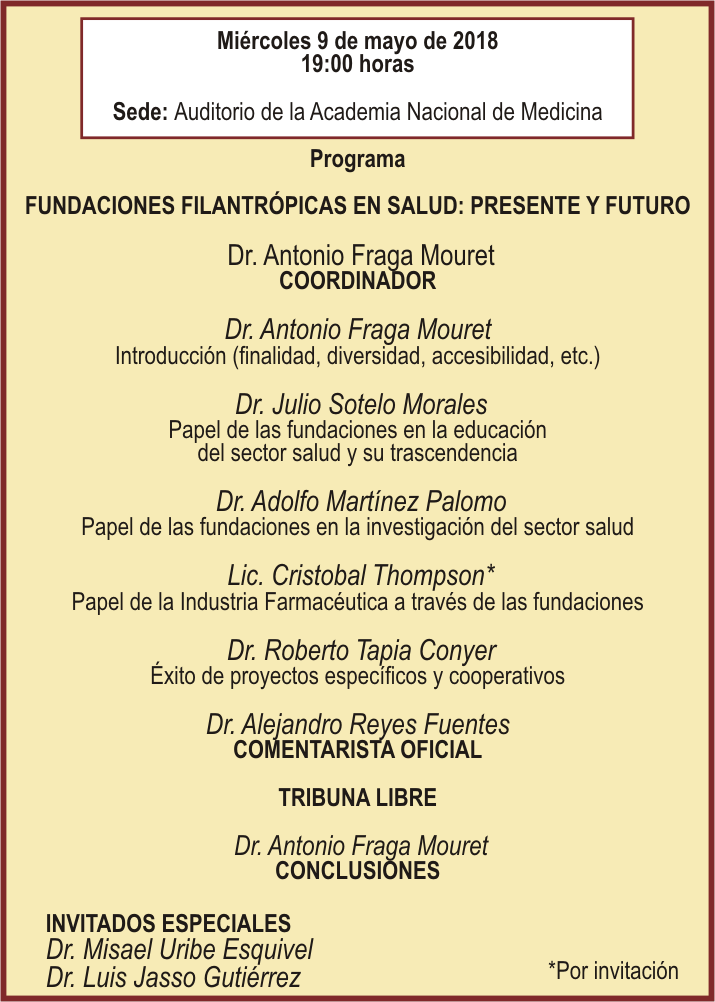 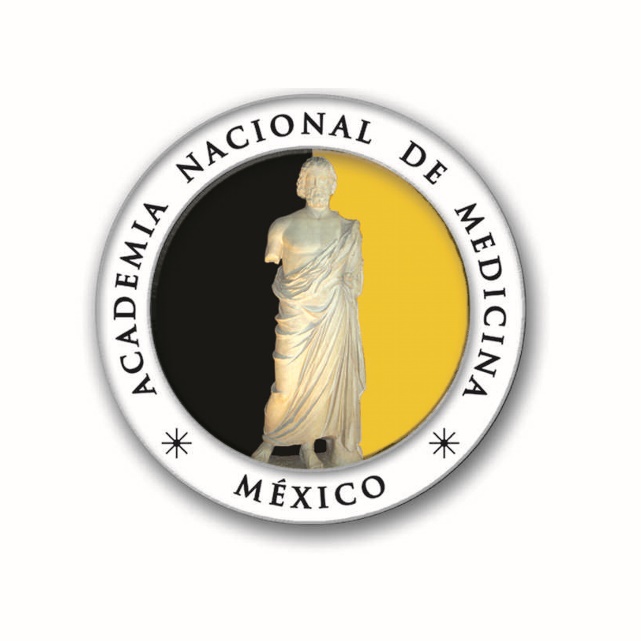 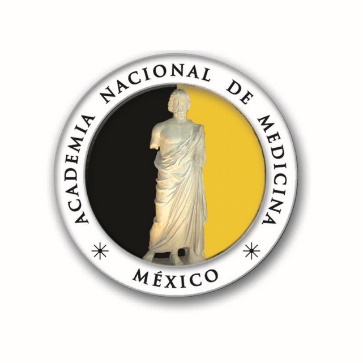 CALIDAD Y CARACTERÍSTICAS DE LAS PROPUESTAS
ACORDES CON LA FILOSOFÍA Y POLÍTICAS DE LA FUNDACIÓN SELECCIONADA
ESTRUCTURADAS CON RIGOR CIENTÍFICO Y DE ÉTICA
EVALUADAS PREVIAMENTE POR COMITÉS INSTITUCIONALES
ABORDAN PROBLEMAS PRIORITARIOS DE SALUD
FUNDACIONES FILANTRÓPICAS EN SALUD: PRESENTE Y FUTURO
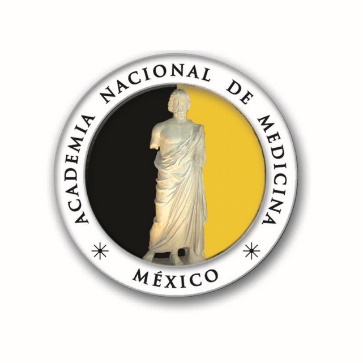 CALIDAD Y CARACTERÍSTICAS DE LAS PROPUESTAS
ESTUDIOS QUE INVESTIGUEN LA CAUSALIDAD DE LAS ENFERMEDADES
MEJORAR LA EFICIENCIA DIAGNÓSTICA
INTERVENCIONES ORIENTADAS A LA PREVENCIÓN PRIMARIA Y SECUNDARIA
INTERVENCIONES ORIENTADAS A LA MEJORA TERAPÉUTICA
OPTIMIZACIÓN DEL TRATAMIENTO DE LA ENFERMEDAD EN LOS SISTEMAS DE SALUD
FUNDACIONES FILANTRÓPICAS EN SALUD: PRESENTE Y FUTURO
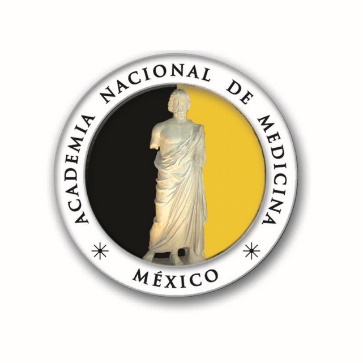 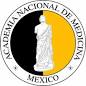 VINCULACIÓN CON REDES INTERNACIONALES
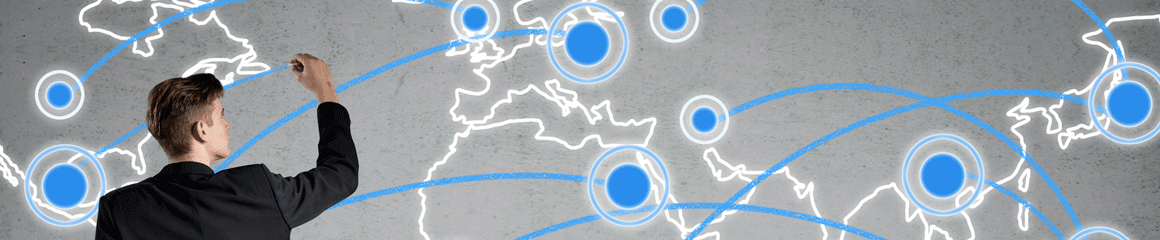 FUNDACIONES FILANTRÓPICAS EN SALUD: PRESENTE Y FUTURO
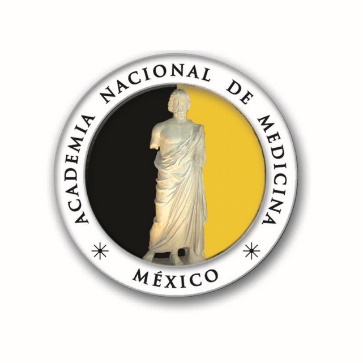 FUNDACIONES FILANTRÓPICAS EN MÉXICO
CENTRO MEXICANO PARA LA FILANTROPÍA (https://www.cemefi.org)

430 FUNDACIONES REGISTRADAS
25 CIENTÍFICAS Y TECNOLÓGICAS
20 OTORGAN BECAS
45 OTORGAN APOYO A OTRAS DONATARIAS
FUNDACIONES FILANTRÓPICAS EN SALUD: PRESENTE Y FUTURO
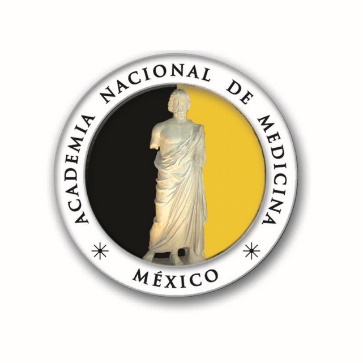 FUNDACIONES FILANTRÓPICAS EN EL EXTRANJERO
ESTADOS UNIDOS DE NORTEAMÉRICA (http://foundationcenter.org)
>45,000 FUNDACIONES 
13,000 RELACIONADAS CON SALUD
EUROPA
       (http://base.d-p-h.info/es/fiches/premierdph/fiche-premierdph-1636.html)
>100,000 FUNDACIONES 
30% EDUCACIÓN E INVESTIGACIÓN
25% SERVICIOS SOCIALES
17% SALUD
FUNDACIONES FILANTRÓPICAS EN SALUD: PRESENTE Y FUTURO
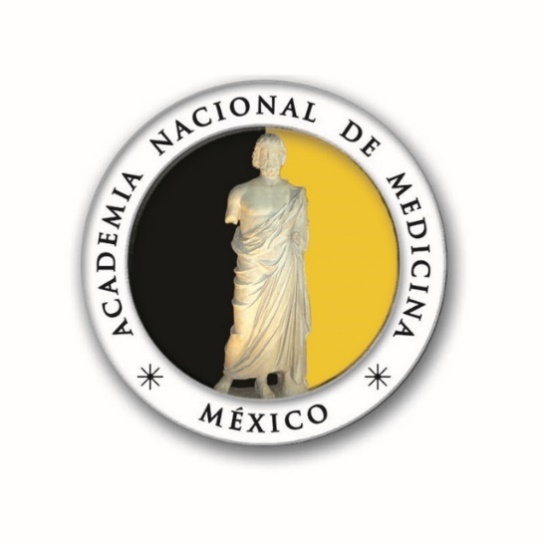 FUNDACIONES FILANTRÓPICAS EN SALUD: PRESENTE Y FUTURO
Dr. Alejandro Reyes Fuentes
drareyes@prodigy.net.mx